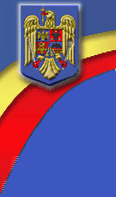 ROMANIA
NATIONAL AGENCY FOR EMPLOYMENT
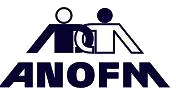 CPESSEC Managerial Conference
Budapest, November 8th, 2017
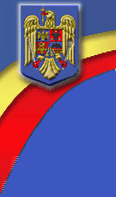 NAE-Romania
Strategic Performance Management
Management performance contract, concluded between the NAE and the Ministry of Labour
Management performance contracts concluded by NAE with the 41 CAEs, MAE Bucharest and the 8 RATCs
Annual Employment Programme and the National Vocational Training Plan, justified by each County Agency, according to the standard procedure
Own Staff Training Plan
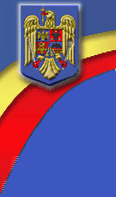 NAE-Romania
Strategic Performance Management
Performance indicators for 2017
1. level of filling of the available vacancies communicated by employers to the NAE (75%);
2. level of employment of all jobseekers registered with the NAE (35%).
3. rate of participation of the unemployed in vocational training courses – 12%;
4. share of women in the total number of unemployed participating in vocational training courses – 53%;
5. rate of participation of the unemployed in active measures - 100%;
6. rate of participation of the unemployed in active measures in the first months following registration, respectively:
  6a. in the first 4 months following registration, for young people – 100%;
  6b. in the first 6 months following registration for adults – 75%;
7. share of young people aged under 25 who, in the first 4 months following registration, take-up employment, participate in a vocational training course, conclude an in-work apprenticeship contract or an internship contract in the total number of registered young people aged under 25 - 70%;
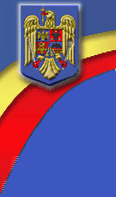 NAE-Romania
Strategic Performance Management
Performance indicators for 2017
8. share of employed persons in the total number of participants in active measures:
  8a. within 3 months after participating in the final active measure included in the customized package - 20%;
  8b. within 6 months after participating in the final active measure included in the customized package – 25%;
9. share of persons with special needs who benefit from vocational information and counseling services in the total number of persons from groups with special needs registered with the NAE – 65%;
10. share of graduates of vocational training programs who have taken-up employment:
  10a. within 6 months following graduation exams – 30%;
  10b. within 12 months following graduation exams – 40%.
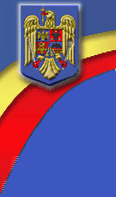 NAE-Romania
Design of operational processes
NAE has a register for centralizing all procedures regulating PES activities, procedures that are regularly monitored and updated as needed
The verification and harmonization of standardized procedures set at central level and in the subordinate structures is done regularly, following quarterly, half-year and annual reports
Partnership agreements are concluded with various institutions to regulate and establish a clear procedure for exchanging personal data and information, both at central and county level
The procedures are adjusted following legal changes in the structure of the institution, its functioning, new tasks being set that require the development of new standardized procedures, changes in the management of the institution, or concerning the staff with attributions in implementing the procedures
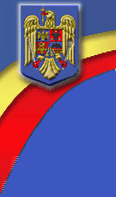 NAE-Romania
Design of operational processes
The quality management system, respectively the process for certifying the quality of services - ISO 9001 is implemented totally/partially, only for a certain number of services and activities in the structures subordinated to the NAE.
In 20 counties the quality management system has been implemented through a project funded out of the ESF, CASPO.
An appropriate quality management leads to increased customer satisfaction, rational use of human and material resources, improved transparency of administrative procedures and increased quality of services provided by the administration.
It is planned to make the transition from the current IT system to a new one, to improve service quality and achieve an integrated IT system
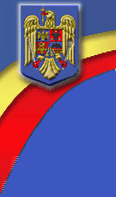 NAE-Romania
Sustainable activation and management of transitions
Profiling has a central role in the NAE’s revised Strategy, in view of increasing the effectiveness of the use of the individual mediation plan.
The Law on the unemployment insurance system and employment stimulation has been changed, in September 2016, to include jobseekers’ profiling.
Profiling establishes jobseekers’ employability level: high, average, low and very low employability level.
Jobseekers with a low and very low level of employability may benefit, for a period of up to 3 months, from guidance services throughout the process of social and professional integration with their new job, with the agreement of their employer
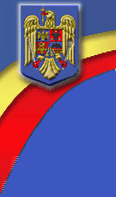 NAE-Romania
Relations with Employers
There are visits to employers by counsellors from county agencies, but not as part of a specific plan.
There is a Compartment within the county agencies, dealing with the “Relation with Employers", wherein there is a person who carries-out such activities, among other attributions, generally as part of the activity of promoting active measures for employers.
The verification of the activity is done by taking into account the Order based on which the visit was made to the employer. Audit and control missions can also be carried-out.
Issues identified: bureucracy, need to increase transparency, insufficient staffing
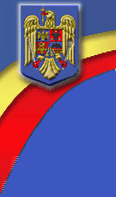 NAE-Romania
Relations with Employers
NAE’s new strategy provides for the improvement of the activity with employers by diversifying the services provided, e.g. by creating a self-service system for employers; updating/ developing procedures for using the ITC in relation to employers
Currently, the NAE is preparing an ESF project designed to improve its employer relations activities. The project will also allow for hiring additional staff to work with employers.
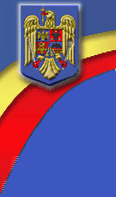 NAE-Romania
Evidence-based design and implementation of PES services
There is a SWOT analysis developed within the NAE’s Strategy.
The NAE works out an Annual activity report, Annual reports on the implementation of the Employment Programme and Vocational Training Plan, as well as the Management Performance Contract.
Standardized procedures for the implementation of the Employment Programme and the Vocational Training Plan; procedure for the EURES activities.
Regular reports on the implementation of strategic documents.
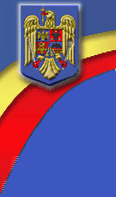 NAE-Romania
Evidence-based design and implementation of PES services
NAE’s pilot projects are implemented within projects financed out of ESF. There is, at central level, a Commission for selecting eligible projects. There is a calendar for launching projects.
There is a procedure for selecting project areas, a procedure for selecting partners for projects, and the General and Specific Guides for ESF projects.
There are monitoring reports and reimbursement applications.
The procedures are updated according to the instructions, recommendations, implementation guides.
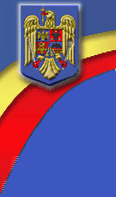 NAE-Romania
Management of partnerships and stakeholders
NAE uses three distinct forms of partnerships, depending on the nature and type of relationship:
Protocols with public institutions
Public procurement contracts for services outsourced to private providers
Partnership agreements with partners in ESF projects
The NAE is managed by a tripartite Managing Board that analyzes, approves and endorses, as the case may be, the documents, reports, plans and programs
There are tripartite Advisory councils set-up at the level of the county agencies.
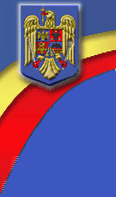 NAE-Romania
Management of partnerships and stakeholders
There are procedures for all types of partnerships, Assessment reports, minutes.
NAE’s revised Strategy envisages as strategic objective to conclude partnership agreements with relevant actors on the labour market (local authorities, economic and social partners, organizations representing the civil society).
There are partnerships concluded with the Social Assistence structures, in order to provide better services to long-term unemployed and NEETs.
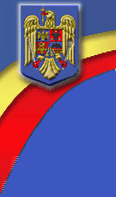 NAE-Romania
Management of partnerships and stakeholders
There is a database that provides interoperability with databases from the Population Records, the National Agency for Tax Administration, the Labour Inspection, the National Agency for Payments and Social Inspection, the National House for Public Pensions, the National Trade Register.
In order to add to the electronic register of young NEETs other relevant information, at the end of December 2015 the NAE has concluded cooperation protocols with the Ministry of National Education and Scientific Research, the National Agency for Tax Administration and the National Agency for Persons with Disabilities. By using data collected from the 2011 Census of Population and Housing, the structure of the NEET was identified, by various characteristics
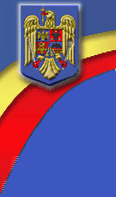 NAE-Romania
Allocation of PES Resources
The NAE’s strategy includes a separate chapter on human resource management.
There is an Annual Own Staff Training Plan, performance assessment reports for civil servants, an initial training plan - not in a standardized format for new employees.
There are operational procedures on staff recruitment and selection, for staff career development, for training and further professional upgrading of the staff, for assessment of individual professional performance of civil servants, for drafting the annual Own Staff Training Plan.
There are annual staff satisfaction questionnaires, annual evaluation reports, quarterly reports on the implementation of the training plan.
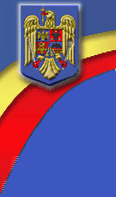 NAE-Romania
Allocation of PES Resources
Issues
The human resources are insufficient to provide quality services to the clients.
The wages are not motivating.
Frequent exists from the system.
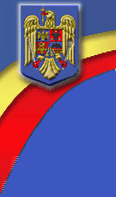 NAE-Romania
Allocation of PES Resources
Budget
The financing of the active and passive measures is done out of the Unemployment Insurance Fund:
this Fund is separate from the State Budget, and is approved by the Parliament;
made-up from contributions of the employers (0.5%) and employees (0.5%);
Expenditures out of the Unemployment Insurance Fund:
PASSIVE MEASURES
ACTIVE MEASURES
NAE ADMINISTRATION EXPENDITURES
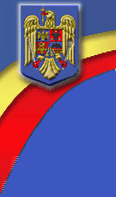 NAE-Romania
Thank you for your kind attention !
Petru BLANARIU
Deputy Director for International Relations

E-mail: petru.blanariu@anofm.ro